ACADEMIA DE GUERRA DEL EJÉRCITO
PRODUCTO INTEGRADOR DEL CURSO
ANÁLISIS DE LA INFLUENCIA DE LA INNOVACIÓN MILITAR EN LA TRANSFORMACIÓN DE CAPACIDADES DEL EJÉRCITO ECUATORIANO EN EL AÑO 2020, PARA DESARROLLAR UNA PROPUESTA DE MEJORA DE LAS CAPACIDADES MILITARES BASADA EN EL LIDERAZGO INNOVADOR
MAYO. DE INT. CUVI CIFUENTES MIRKO XAVIER
2021
Sumario
1. Planteamiento del problema
2. Enunciado del problema
3. Preguntas de investigación
4. Justificación de la investigación
5. Objeto de estudio y campo de acción
6. Objetivo general
7. Objetivo específicos
8. Fundamentación teórica
9. Operacionalización de las variables
10. Hipótesis
11. Diseño de la investigación
12. Desarrollo de los objetivos
13 Propuesta
14. Validación de la Propuesta
15. Conclusiones
16. Recomendaciones
Planteamiento del problema
Más allá de las dificultades para evaluar resultados de la planificación previa, los inconvenientes para los planificadores de la defensa para predecir con precisión, cómo sería el próximo conflicto al que tendría que enfrentar el Ecuador, seguirán presentes si no se establecen modelos predictivos más precisos e innovadores. La situación actual presenta un dilema para la planificación y transformación de capacidades. Por un lado, se ha desarrollado la doctrina, y se ha adquirido tecnología militar para su aplicación en un entorno de conflicto convencional, por otro se hacen esfuerzos sobre la marcha para comprender y enfrentar las nuevas amenazas y su rápido desarrollo con presupuestos limitados. Entonces las posibles soluciones al problema subyacen en la innovación, pero no como urgencia aplicable sino como característica básica en la formación militar es decir de la concepción del “liderazgo militar”. Al respecto existen muchos trabajos referentes al liderazgo militar sin embargo la verdadera preocupación del líder militar y su influencia a nivel institucional está en el marco de la toma de decisiones con carácter innovador .
Enunciado del Problema
¿Cuál es la influencia de la innovación militar en la transformación de capacidades en el ejército ecuatoriano en el año 2020?
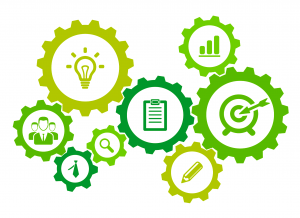 Preguntas de investigación
Justificación
La búsqueda de innovación en el ámbito militar trata de incorporar nuevas armas, estrategias, y tácticas de combate para garantizar la victoria o la defensa según sea el caso. Al mirar a través de la historia, cuando se habla de innovación en el campo militar, se hace énfasis ya sea en la tecnología o la necesidad operativa bajo determinadas condiciones, aspectos que han liderado la concepción de innovación y los parámetros para concebirla y calificarla. Los procesos modernizadores o innovadores requieren de visiones claras, objetivas y estructuradas en base a las necesidades institucionales, sí, pero con la perspectiva de poder acoplarse al desarrollo de amenazas con un carácter flexible que le permita adoptar cambios o rectificaciones sobre la marcha para mejorar la transformación de capacidades. El desarrollar un liderazgo innovador favorece la toma de decisiones más acertadas que prospectivamente pueden ser influyentes para la adopción de proyectos, que se adapten a las condiciones de escenarios futuros con nuevas amenazas, para garantizar la Defensa, la soberanía y la paz, de un pueblo.
Objetivo General
Analizar la influencia de la innovación militar en la transformación de capacidades en el ejército ecuatoriano en el año 2019, mediante una investigación de campo y documental, para desarrollar una propuesta de mejora de las capacidades militares basada en el liderazgo innovador.
Objetivos Específicos
Marco teórico
Antecedentes
En el ámbito de la innovación militar los estudios encontrados a nivel local son muy escasos ya que la misma se ha planteado desde el liderazgo a nivel superior en base a modelos exitosos de otros países, sin embargo, el modelo teórico es amplio con respecto al tema y se pueden encontrar a nivel local fundamentalmente diferentes estudios y aplicaciones al respecto en los ejércitos del mundo como es el caso de los ejércitos de Estados Unidos, Francia, Inglaterra y España fundamentalmente. Muchos de estos estudios plantean un enfoque práctico de lo que constituye la innovación generalmente mediante la innovación tecnológica y estratégica, pero pocos analizan la necesidad de modificar la estructura mental de los líderes para fomentar la innovación en todas las instancias, que es lo que pretende esta investigación, mediante la adopción del desarrollo de liderazgo innovador aplicado al ámbito militar, lo que supondría garantizar que en cualquier instancia se pueda generar innovación en cualquier área del ámbito militar y la defensa.
Fundamentación teórica
Fundamentación Conceptual
Hipótesis
Las deficiencias de la innovación influyen negativamente en la transformación de capacidades del ejército ecuatoriano en el año 2019.
Hipótesis
Objeto de Estudio y Campo de Acción
Metodología
Población y Muestra
Población
La población hará referencia a los miembros de la Academia de Guerra del Ejército como entes relacionados con la innovación militar al ser partícipes de la transformación de todas las capacidades militares y formar parte continuamente de los procesos de innovación. Así se ha elegido el Curso de Estado Mayor de Arma No. 72 y Estado Mayor de Servicios No. 39. Directivos y comandantes que cumplan una función relevante en la planificación e innovación
Muestra
Análisis de resultados
Pregunta 1
¿Considera que el tema de la innovación militar ha sido suficientemente desarrollado en ejército ecuatoriano?
La mayoría de la población consideran que no ha sido desarrollado suficientemente en el ejército. La innovación militar tiene muchos componentes, generalmente vinculados a la Academia, es decir Institutos de Formación y Escuelas Militares sin embargo y aunque se hace investigación permanente en los mismos uno de los problemas es que la gestión de esta no ha sido la adecuada y no se ha contado con registros que permitan un rápido acceso, a este tipo de información, pero esto ha cambiado en los últimos años, otro punto a considerar es la motivación y el liderazgo que son objetivos permanentes en la planificación pero que posiblemente no ha logrado efectivizarse para generar innovación efectiva, ya que muchos estudios únicamente quedan como requisitos académicos.
Pregunta 2
¿Cuáles considera las causas por las cuales no se ha desarrollado eficientemente la innovación en el ejército ecuatoriano? (opción múltiple)
Se puede observar que la opción más recurrente es la deficiente formación de líderes, seguido por la transformación de capacidades no orientada a la innovación, la falta de compromiso por parte del personal militar , falta de motivación por parte de la institución  y como las menos valoradas: deficiencias en los procesos de evaluación y la deficiencia en la gestión de la información . Las deficiencias en la innovación militar tienen varias causas pero estas se encuentran vinculadas y tienen un origen en los procesos de formación pero también en la cultura, educación social, la innovación no es una característica que pueda ser implementada en el corto tiempo pero si puede desarrollarse en los procesos educativos y en la formación de lideres fundamentalmente.
Pregunta 3 
¿Considera Ud. que el líder militar debe ser un líder innovador?
La mayoría de oficiales respondieron que, si consideran que el líder militar debe ser un líder innovador, aunque existe una numero considerable de respuestas negativas. La innovación y el liderazgo innovador es un modelo de liderazgo que ha sido desarrollado en los últimos a los como respuesta a las necesidades del ámbito militar, debido a que mediante este se puede fomentar la creatividad y las habilidades para resolver problemas o generar propuestas alternativas de solución el, desarrollo de este tipo de liderazgo muchas veces es implícito, en la formación de líderes militares, y puede ser la respuesta a la percepción de que el liderazgo militar se enfoca en otros aspectos mas relevantes que la innovación, sin embargo, es de resultar la gran mayoría de respuestas positivas lo que indica que la innovación tiene una concepción bastante clara en el contexto militar.
Pregunta 4
¿Considera Ud. que la innovación militar puede ser un elemento que potencie el desarrollo de las capacidades militares?
Existe una gran mayoría que ha considerado que la innovación puede ser un elemento que potencie el desarrollo de capacidades militares, esto puede ser la respuesta al proceso de transformación de capacidades militares que básicamente es un proceso innovador generado por la misma institución y en el cual se han visto comprometidos los oficiales de la Academia de Guerra en la determinación de las líneas de transformación y en la evaluación por capacidades, este proceso a veces no es bien concebido con esta perspectiva, y se lo toma como fases de cumplimiento de disposiciones, al igual que muchos procesos que se dan en el ámbito académico y militar. En este sentido la reorientación para generar innovación desde todo ámbito es una necesidad de estos procesos según algunos expertos.
Pregunta 5 
¿Considera que el desarrollo del liderazgo innovador debería ser considerado en los programas de estudio de la Academia militar (Escuelas Superiores e Institutos militares)?
Existe una mayoría casi absoluta que considera que el liderazgo innovador debe ser desarrollado por los programas de estudio de la Academia militar, esto demuestra inicialmente el interés de los oficiales por las características de este modelo de liderazgo que, aunque muchas veces es citado, no es considerado en la formación del liderazgo militar. Cabe aclarar que según la opinión de los expertos en la formación de líderes se estudian diferentes modelos de liderazgo, de acuerdo a los avances teóricos del tema y a la implicación de estos modelos en el ámbito militar, sin embargo, las características de este modelo resultan interesantes y aplicables al ámbito militar en función de la necesitada de la institución de la generación de modelos, estrategias de innovación y mejoras institucionales.
Pregunta 6
¿Cree Ud que el proceso de transformación de capacidades incentiva a la innovación militar?
Existe una mayoría que considera que el proceso de transformación de capacidades incentiva a la innovación, cabe destacar que las respuestas afirmativas fueron mínimas, para complementar el análisis y en base a las entrevistas realizadas, se puede argumentar que le proceso de transformación es un proceso dado y se basa en una evaluación detallada de las capacidades, conformado por un equipo de expertos en la planificación y desarrollo de capacidades, sin embargo para la evaluación y al definición de las líneas de transformación se solicitó la ayuda de los estudiantes de la Academia de Guerra en donde se pudieron recoger estrategias y sugerencias innovadoras, muchas de las cuales se han aplicado, esta puede ser la respuesta a la alta frecuencia de la opción parcialmente.
Pregunta 7
¿Cree Usted que el desarrollo de estrategias para fomentar la innovación militar puede incidir positivamente en el mejoramiento institucional impulsado por el proceso de transformación de capacidades?
Como se puede apreciar solo una minoría considera que el desarrollo de estrategias para fomentar la innovación militar no puede incidir positivamente en el mejoramiento institucional impulsado por el proceso de transformación de capacidades, es decir la mayoría de la muestra considera a la innovación como positiva para alcanzar un mejoramiento institucional, el cual debe ser un proceso que se realimente y evalué alternativas en el transcurso del tiempo para que los cambios alcanzados puedan perdurar .
Pregunta 8
¿Cree Ud que sería viable la implementación de estrategias de mejora para la transformación de capacidades basadas en el liderazgo innovador?
Como se puede apreciar la gran mayoría considera que es viable la implementación de estrategias de mejora para la transformación de capacidades basadas en el liderazgo innovador, fundamentalmente porque la muestra tiene relación directa con la concepción de liderazgo e innovación y ha sido parte activa del proceso de transformación de capacidades del ejército. En este sentido el aporte que los oficiales de la Academia de Guerra, es fundamental por la experiencia académica y laboral en la institución por ello su participación en la transformación de capacidades da pautas para que la innovación militar surja de la propia institución.
Desarrollo del objetivo 1
Desarrollo del objetivo 2
Propuesta
Propuesta de mejora de las capacidades militares basada en el liderazgo innovador
Desarrollo de la Propuesta
Definir el liderazgo innovador y su importancia en el contexto militar
Desarrollar un Plan de mejoras para la transformación de capacidades basadas en el liderazgo innovador.
Definir el liderazgo innovador  y su importancia en el contexto militar
Plan de Mejora de las capacidades militares basada en el liderazgo innovador
Plan de Mejora de las capacidades militares basada en el liderazgo innovador
Validación de la propuesta
Estrategias de Validación de la propuesta
Las estrategias planteadas por el método CAME respaldan la validación de la propuesta planteada, al corregir y neutralizar las amenazas y debilidades, y aprovechar de mejor manera las fortalezas y oportunidades descritas.
Conclusiones
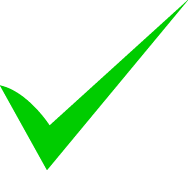 Conclusiones
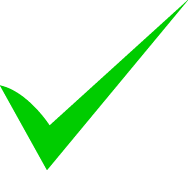 Recomendaciones
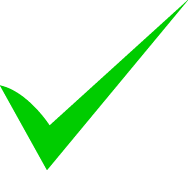 MUCHAS GRACIAS